Testing As an Evaluative Method



Christopher W. Blackwell, Ph.D., ARNP, ANP-BC, CNE
Associate Professor and Coordinator of Nurse Practitioner Programs College of Nursing
University of Central Florida
Purposes of Evaluation
Identification of learning
Allows students to demonstrate mastery of essential themes, content, and objectives
Determination of grades
Diagnosis of problems:
Learning Needs
Learning Deficits
Prepares for Cert Exam
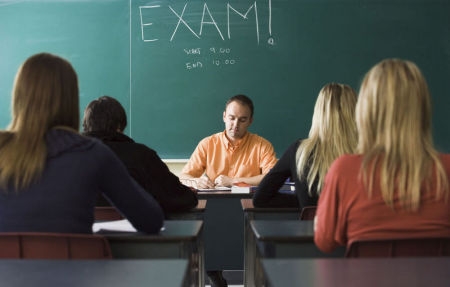 Achievement Tests and Assessments
Test questions should measure learning outcomes and students’ learning characteristics
Results should be valid and reliable
Tests what it’s meant to test and with results that are statistically reproducible
Provides input for faculty about where content emphasis is needed or where misinterpretations possibly occurred
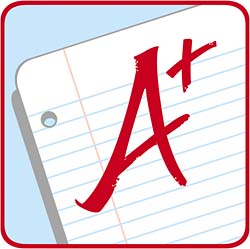 Planning the Test
Step One: Determine the best type of exam to administer for given objective
Step Two: Define intended learning outcomes (can use Bloom’s Taxonomy)
Step Three: Decide the types of test questions to use
Multiple Choice
True/False
Matching
Fill in the Blank
Essay
ANCC Examinations are all primarily multiple choice
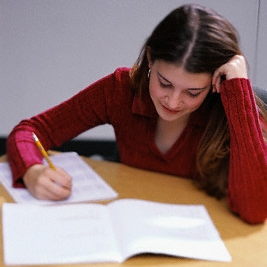 Planning the Test
Step Four: Develop the Test Blueprint:
Match the blueprint with the purpose of the test
Relate learning outcomes to content
Indicate the weight needed for each item:
How much time was spend on each area for instruction?
Which outcomes are most essential for retention and transfer?
Planning the Test
Testing Blueprint Example 
	         (Cardiovascular 50 Question Exam):
The Anatomy of a Question
Multiple-choice questions typically have 3 parts: a stem, the correct answer – called the key, and several wrong answers, called distractors:
Stem:
A 45 year-old female patient complains of shortness of breath. Which item in the patient’s history would indicate a risk for chronic obstructive pulmonary disease (COPD)?
Distractors/Key:
 a. mother with COPD
 b. 25-year pack history (KEY)
 c. exercise-induced asthmatic episodes
 d. fever and productive cough for one week
Procedural Rules: Stem Writing
Use either the best answer or the correct answer format
Best answer format refers to a list of options that can all be correct in the sense that each has an advantage, but one of them is the best
Correct answer format refers to one and only one right answer
Use the active voice
Have your questions peer-reviewed
Avoid giving unintended cues – such as making the correct answer longer in length than the distractors.
Procedural Rules: Stem Writing
Ensure that the directions in the stem are clear, and that wording lets the examinee know exactly what is being asked
Avoid window dressing (excessive verbiage) in the stem
Word the stem positively; avoid negative phrasing such as “not” or “except” 
Include the central idea and most of the phrasing in the stem
Avoid giving clues such as linking the stem to the answer
Writing a Good Stem
BAD stem:

Which drug would be best for pneumonia?

WHY is this a bad stem?
Could reflect direct recall rather than critical thinking
There are multiple types of pneumonias with various evidence-based treatment approaches
There are no data in the question to assist the student in drawing any clinical correlations
Writing a Good Stem
Let’s fix it!

A 79 year-old female presents to the emergency department from a skilled nursing facility with fever of 102oF and shortness of breath for 36 hours. Her SPO2 is 86%; and the patient’s chest x-ray reveals diffuse bilateral infiltrates. Which action would be best?
Procedural Rules: Options and Distractors
Place options in logical or numerical order
Use letters in front of options rather than numbers
Keep options independent; options should not be overlapping
Keep the length of options fairly consistent.
Avoid, or use sparingly, the phrase all of the above 
NOT used on ANCC exams
• Avoid, or use sparingly, the phrase none of the above 
NOT used on ANCC exams
Avoid distractors that can clue test-wise examinees; for example, absurd options, formal prompts, or semantic (overly specific or overly general) clues
Procedural Rules: Options and Distractors
Position the correct option so that it appears about the same number of times in each possible position for a set of items
Make sure that there is one and only one correct option
Use plausible distractors.
Incorporate common errors of students in distractors
Use familiar yet incorrect phrases as distractors
Use true statements that do not correctly answer the item
Distractors that are not chosen by any examinees should be replaced; statistical analysis can show this
GOOD Question
A 79 year-old female presents to the emergency department from a skilled nursing facility with fever of 102oF and shortness of breath for 36 hours. Her SPO2 is 86%; and the patient’s chest x-ray reveals diffuse bilateral infiltrates. Which action would be best?
admit the patient to a medical/surgical unit and begin levofloxacin (Levaquin®)
repeat the chest x-ray in the emergency department to confirm the suspected diagnosis
discharge the patient and prescribe azithromycin (Zithromax®) 250 mg per day for 10 days
obtain sputum gram stain and culture and sensitivity and begin antibiotic therapy when the results are obtained
[Speaker Notes: Treatment. If the pneumonia is severe enough for hospitalization, the standard treatment is intravenous antibiotics for 5 - 8 days. In cases of uncomplicated pneumonia, many patients may need only 2 or 3 days of intravenous antibiotics followed by oral therapy. Antibiotics taken by mouth are prescribed when the patient has improved substantially or leaves the hospital.

ITSA/ATS guidelines recommend that patients admitted to the hospital (but not the ICU) be treated with fluoroquinolones or a beta-lactam plus a macrolide (preferably cefotaxime or ceftriaxone and ampicillin).]
BAD Question
A 5 year-old patient presents with otitis media. Which action is best?
prescribe amoxicillin (Trimox®)
educate parents about the use of acetaminophen (Tylenol®) for fever
educate parents about the use of aspirin (Bayer®) for fever
educate the parents about the importance of adequate hydration
Validity and Reliability of Tests
Validity: 
Does the exam measure what it is intended to measure?
Was the test properly constructed, administered, and scored?
What was the correlation coefficient (r)?
Positive Relationship: High or low scores on one measure are accompanied by high or low scores on another
Negative Relationship: High scores on one measure are accompanied by low scores on another measure
Validity and Reliability of Tests
Reliability:
Degree of consistency of test scores
Measured by Kuder-Richardson Formulas (KR-21) 
KR-21 should be between   .5 and .8
Validity and Reliability of Tests
Factors That Lower Reliability of Test Scores:
Too few items
Too many too hard or too easy items
Inadequate test conditions
Poorly written items without discrimination
Scoring is subjective
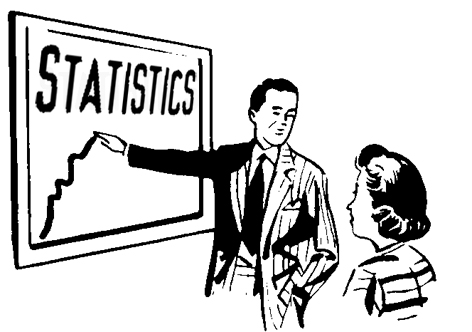 Item Analysis
Item Difficulty (P Value):
Percentage of group who answered item correctly
P = .05 (50%) = Good Discrimination Index
Upper limit = 1 (100% answered correctly)
Lower limits depends on # of possible responses and probability of guessing correctly
If 4 options (A, B, C, D) then P = .25 
    (possibility of guessing right answer)
Item Analysis
Item Discrimination: Who Knew it and Who Didn’t!
Measured through point biserial correlation
Good discrimination item = Point biserial are highly positive for correct answer and negative for distractors
Indices > .3 are good; > .4 = VERY good
Item Analysis
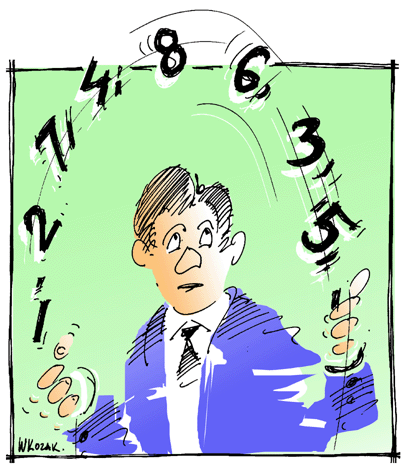 Distractor Evaluation:
Evaluate each individually
Should appeal to the non-learner
Point biserial = 0 = Students didn’t select; needs revision/replacement
Negative discriminating power occurs when more students in lower group than upper group choose correct answer: Needs revision/replacement!
Item Analysis
Compute Item Analysis:
Mean Score: Average score of test-takers
Median: The point at which 50% are higher and 50% are lower
Standard Deviation: Measures variability of test scores around the mean
Ideal = Item answered correctly by 1/3; answered incorrectly by lower 1/3
Item Revision
P values are too high or too low
Correct answers have low positive or negative point biserials
Distractors have highly positive point biserials
Items that correlate < .15 with total test scores should be restructured; probably confusing or nonsensical to test takers
Examples
Which of the following would be suggestive of heart failure?
      a. S3 and S4 audible at apex
      b. S2 sound louder at base
      c. S1 sound louder at apex
      d. S1 and S2 equal at Erb’s point

Point-Biserial = -.27	Correct Answer = A	Total Group = 88.24%
Distractor Analysis:	  A		B		C		D
Point-Biserial:	           -.27	          .27	        0.00	        0.00
Frequency:		88%	          12%                  0%                   0%
[Speaker Notes: Students who scored lower on the exam got the item correct. Remember, a negative point biserial indicates the distractor did not differentiate between learners’ abilities.]
Examples
2. A patient presents to the primary care clinic with a new onset of 
    cough? Which newly prescribed medication might be responsible 
    for this new symptom?
      a. acetaminophen (Tylenol®)
      b. acarbose (Precose®)
      c. lisinopril (Zestril®)
      d. atorvastatin (Lipitor®)
Point-Biserial = -.61	Correct Answer = C	Total Group = 76.47%
Distractor Analysis:	  A		B		C		D
Point-Biserial:	           -.59	          0.00	          0.61	         -.24
Frequency:		 6%	            0%                 88%                  6%
[Speaker Notes: Students who scored higher on the exam for the item correct. This question differentiated between the abilities of the learners for this evaluation.]